Правописание слов с изученной орфограммой.
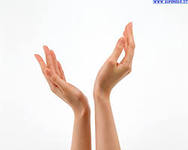 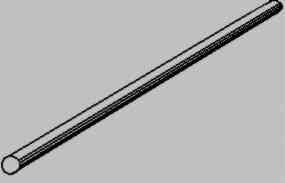 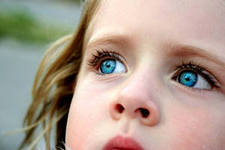 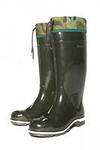 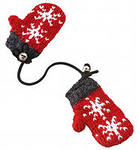 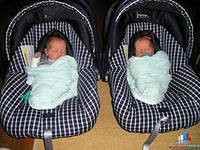 Пословицы и поговорки с числом 2
Два сапога – пара.
Как две капли воды.
Одна голова хорошо, а два- лучше.
За двумя зайцами погонишься- ни одного не поймаешь.
Палка о двух концах.
От горшка два вершка.
Ум хорошо, а два лучше.
Не может связать двух слов.
загадки
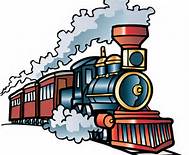 1.За тобою он плетется,
Хоть на месте остается.  
                                     (след)


2.В поле лестница лежит,
Дом по лестнице бежит.  
                                    (поезд) 
3. Что растет корнем вверх? 
                                            (зуб)
                                    
4.Весь я сделан из железа,
У меня ни ног, ни рук,
Я по шляпку в доску влезу,
А по мне все стук, да стук.
  (гвоздь)
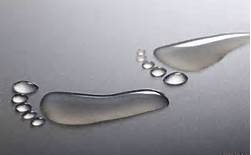 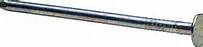 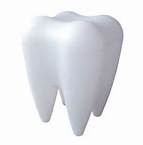 Для красного карандаша.
Летом семья Дубковых жила у моря. Олег и бульдог Рей сели в лодку. На море была легкая рябь. Лодка двигалась вперед. Воздух был свеж. Дул ветерок.
стихотворение
Аист делает зарядку-
То вприпрыжку, то вприсядку,
Осьминог надел перчатки,
А тюлень удрал с площадки.
Пеликан ныряет ловко.
Вот что значит тренировка!
Рак залез на самокат,
Все вперед, а он назад.
проверь
зарядку
вприпрыжку
вприсядку
осьминог
перчатки
площадки
ловко
тренировка
залез
вперед        назад
составь  рассказ.
На  уроке.
          сказка
          загадки
          отгадки
          подсказки
          отметка
          улыбка